Alcohol
By: Mr. Lopez and Mr. Guzzarde
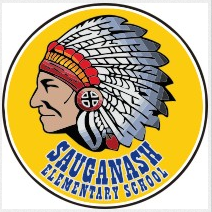 https://www.youtube.com/watch?v=EeoIFWLbofk
Alcohol: What is it?!
Alcohol – is a drug created by a chemical reaction in some foods, especially fruits and grains
Addictive
Effects you physically, mentally, and emotionally
Depressant – is a drug that can slow down the activity of the brain and nervous system
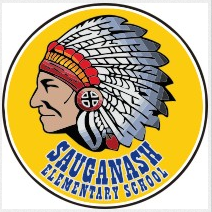 Forms of Alcohol
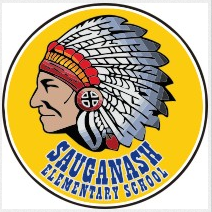 How alcohol affects individuals
Intoxicated or being “drunk” – When the person feels the effects of drinking alcohol

Blood Alcohol Concentration (BAC) – is the amount of alcohol in the blood
Several factors determines a persons BAC such as;
How much the person weighs
Gender
The amount of alcohol the person consumed and how fast they drank it
How much food is in the persons stomach
Other substances in the body
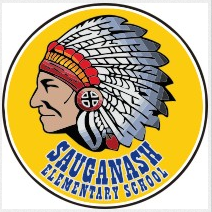 Short term Effects
Brain – Impaired judgment, reasoning, memory, and concentration
Slowed reaction time
Decreased coordination
Slurred speech
Distorted vision and hearing
Heart – Lowers  heart rate
Liver – inefficient waste processing
Kidneys – increased urination which can result in dehydration, headache, and dizziness
Blood vessels - widens blood vessels creating a false sense of warmth
Stomach – vomiting which can lead to choking and death
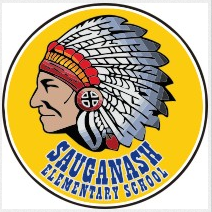 Long Term Effects
Cirrhosis – the scaring and destruction of liver tissue causing decreased blood flow through the liver
Liver damage cannot be reversed!
Ulcers – open sore in the stomach lining
Left untreated can cause life threatening problems
Fetal alcohol syndrome -  drinking during pregnancy can cause birth defects such as underdeveloped brain + speech and learning problems
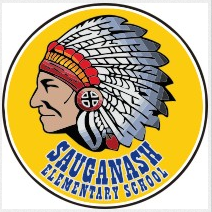 Alcohol Abuse
Alcoholic – a person who is addicted to alcohol
Alcohol Abuse – using alcohol in ways that are unhealthy, illegal, or both
Alcoholism – a disease in which a person has a physically and psychological need for alcohol
People who are addicted to alcohol and stop using will experience withdrawal symptoms, just like tobacco users
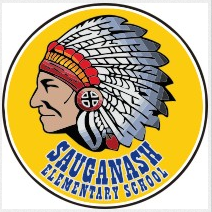 Alcohol use and teens
Why teens use?
Dangers of drinking as a teen
More likely to binge drink- which is the consumption of several alcoholic drinks in a short period of time
More likely to drink and drive
Brain and body development can be altered
More likely to experience intense emotions and become violent 
IT IS ILLEGAL
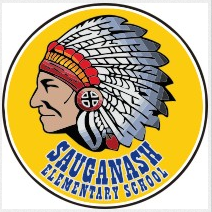 https://www.youtube.com/watch?v=g2gVzVIBc_g
Journal Questions
What goals do you have for your high school career that would be put in jeopardy by drinking underage?
Have you ever seen a person who was intoxicated? If so, how was this person acting? If not, what do you think an intoxicated person would act like? 
Your friend invites you and some friends over while his/her parents are out for dinner. Your friends find a bottle of alcohol in the house and begin to drink it. One of your friends drinks too much and needs to go to the hospital due to alcohol poisoning. Who’s fault is it? Why? Who do you think gets in trouble?
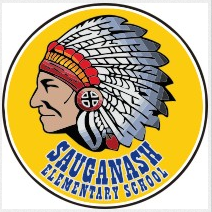